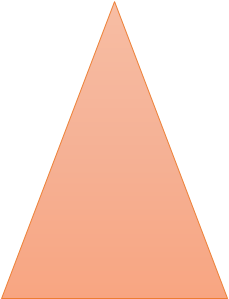 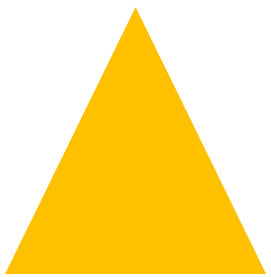 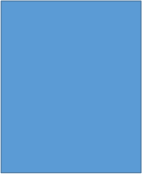 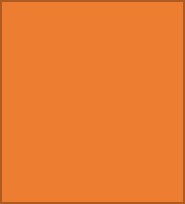 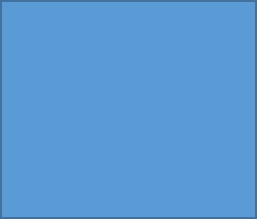 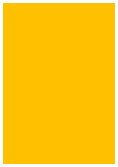 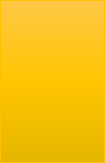 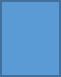 1
2
3
4
5
1 группа
1.Ширина фундамента- 5метров, а длина- в 2 раза больше, найти площадь фундамента. 
2.Решив примеры на стр.75№4, 1столбик, выбрав наибольшее число из ответов, вы узнаете кодовое слово.

320-строитель;
147-плотник;
80-маляр.
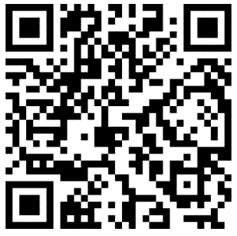 2 группа
1.Высота стены- 5 метров, длина –на 15 метров больше. Найти площадь стены.
2.Решив примеры на стр.75№4, 2столбик, выбрав наименьшее число из ответов, вы узнаете кодовое слово.

180-строитель;
80-плотник;
27-маляр.
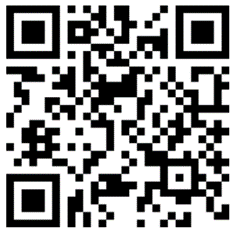 3 группа
1.Крыша состоит из 2 прямоугольников. Ширина- 6метров, длина- 12метров. Найти площадь крыши.
2. Решив уравнения  на стр.75№6, 1столбик, выбрав  число из ответов, в котором 3десятка, вы узнаете кодовое слово.

140-строитель;
730-кровельщик;
340-маляр.
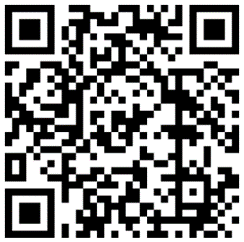 4 группа
1.В доме должны быть окна. Найти площадь окна, квадратной формы со стороной-3метра.
2. Решив уравнения  на стр.75№6, 2 столбик, выбрав  число из ответов, в котором одинаковое количество единиц и десятков, вы узнаете кодовое слово.
301-строитель;
166- стекольщик;
48-маляр.
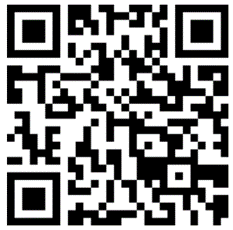 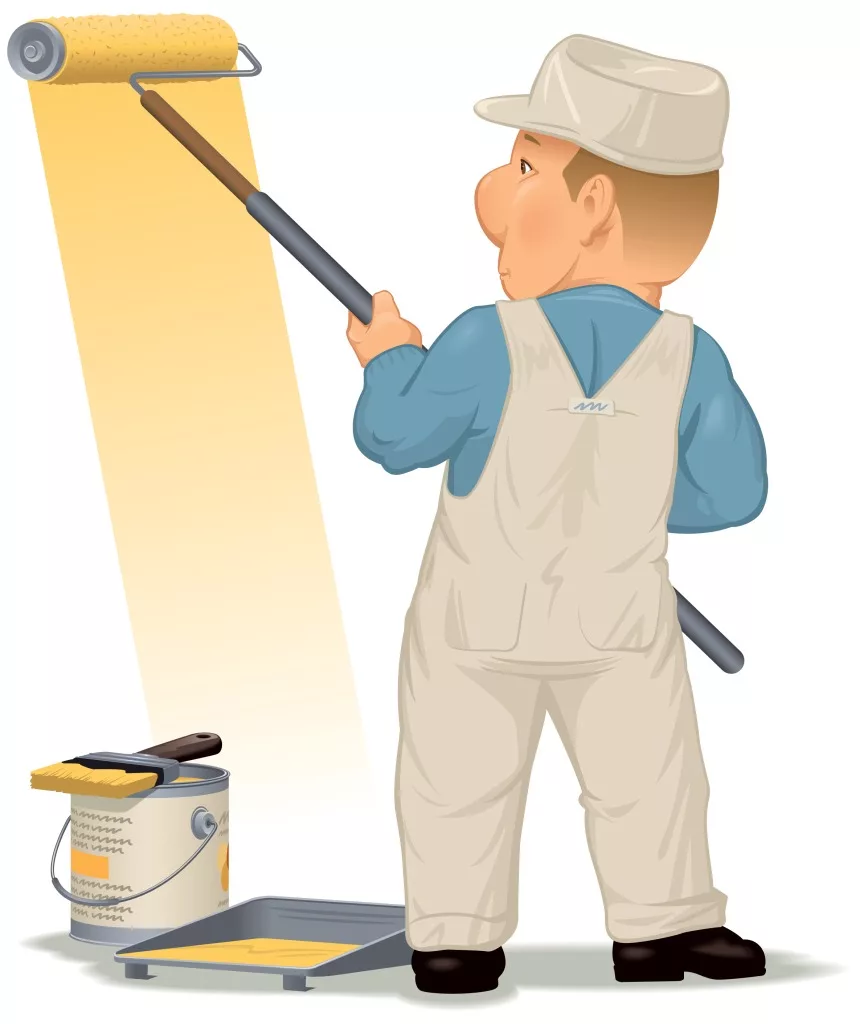 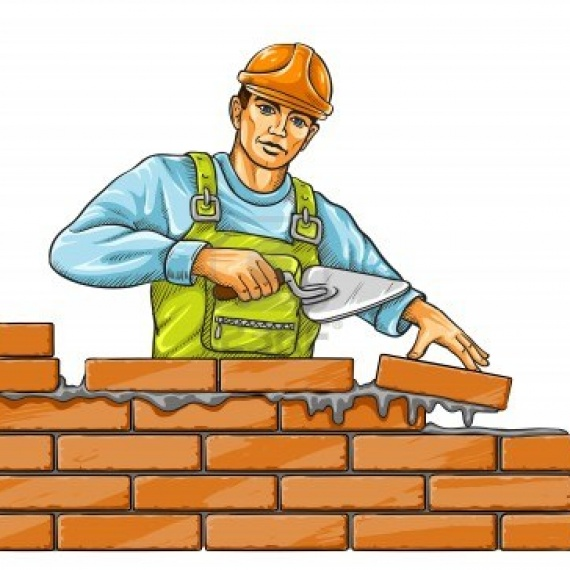 строитель
маляр
стекольщик
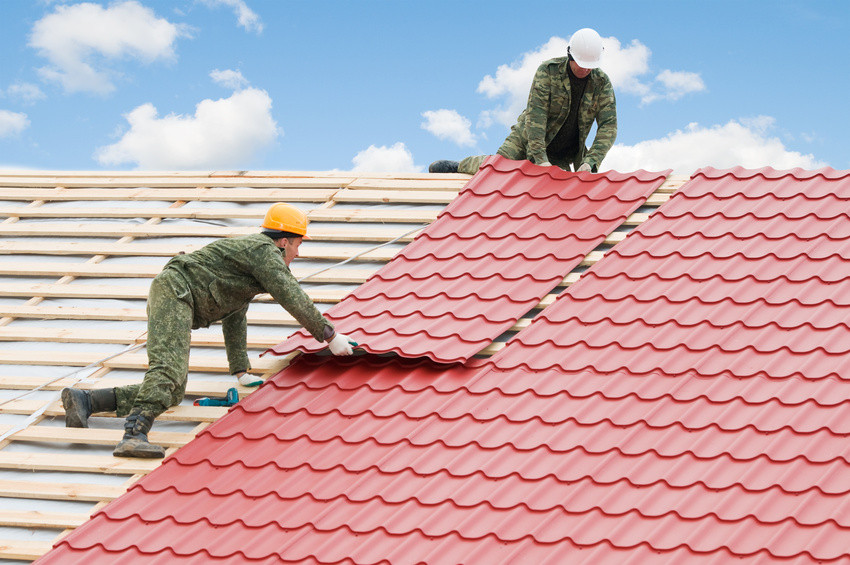 кровельщик
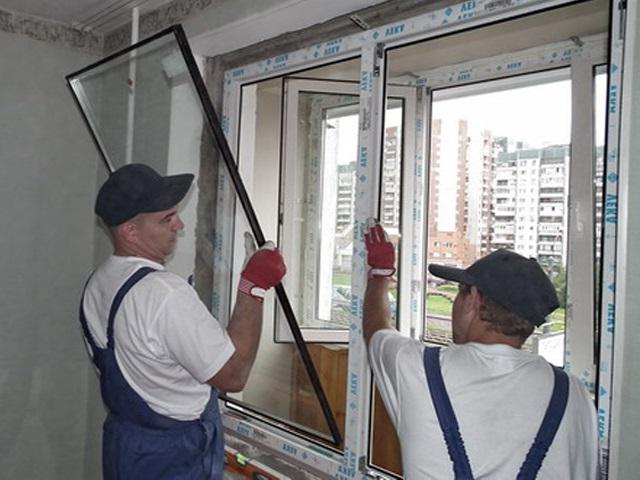 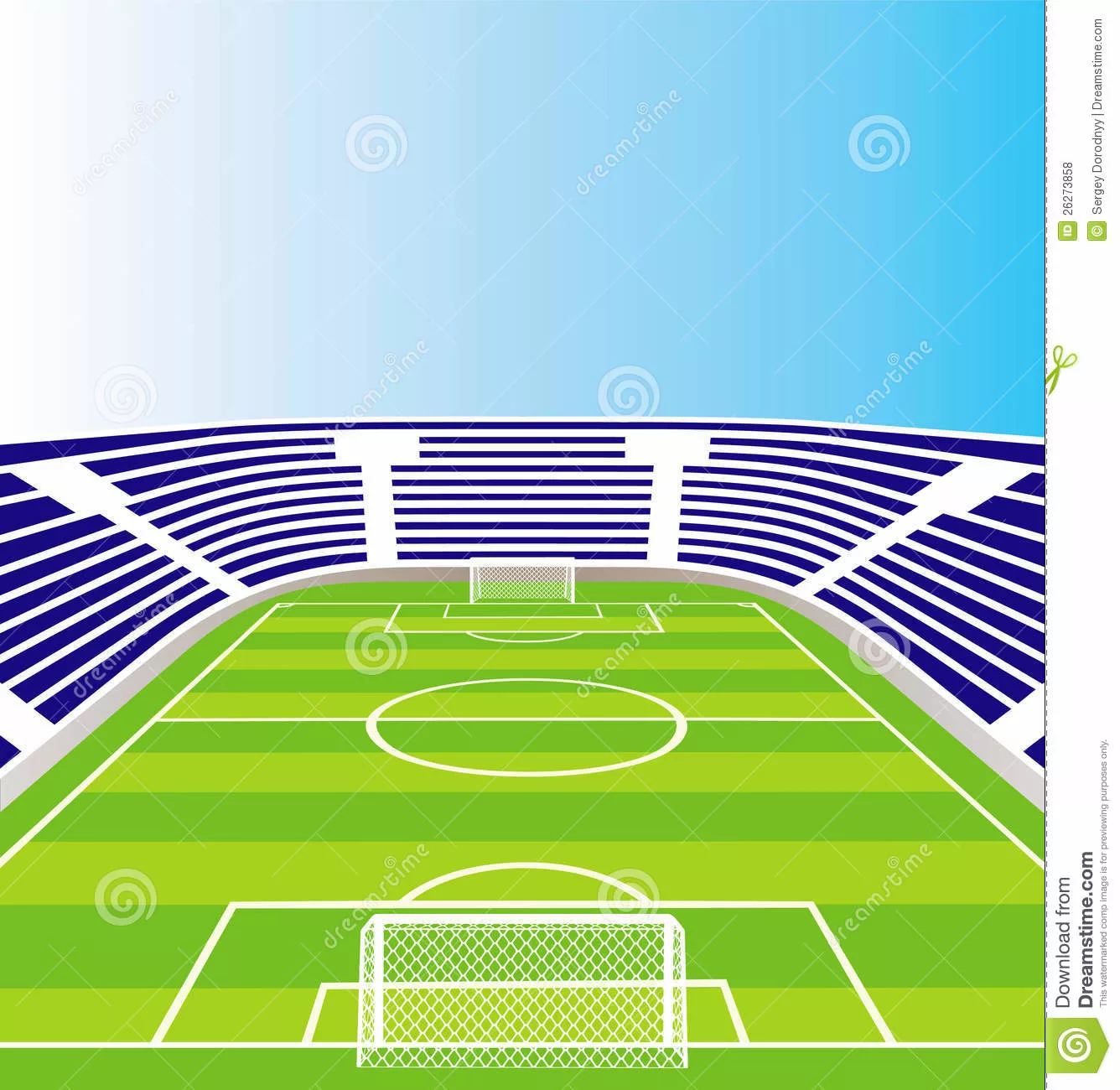 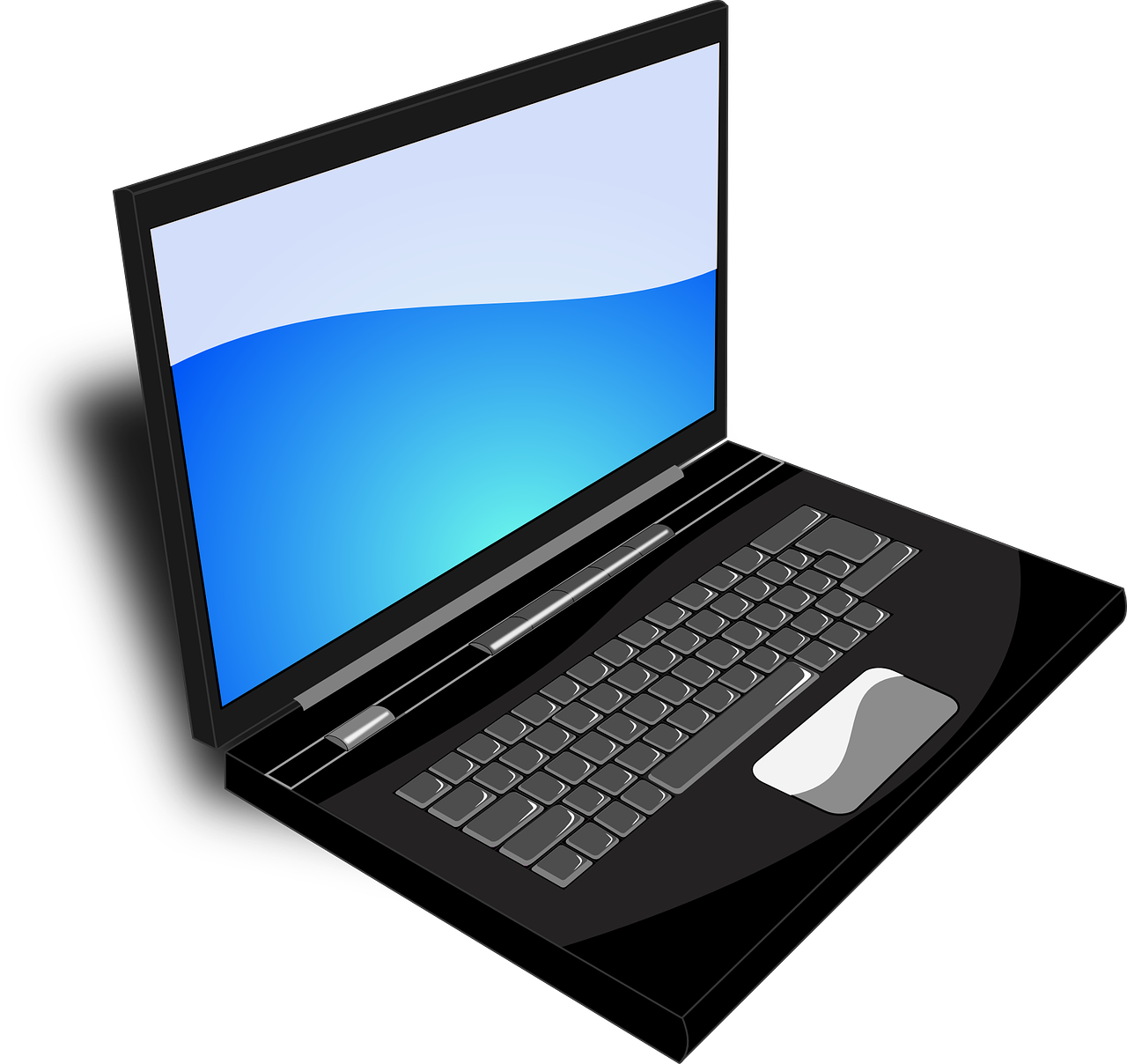 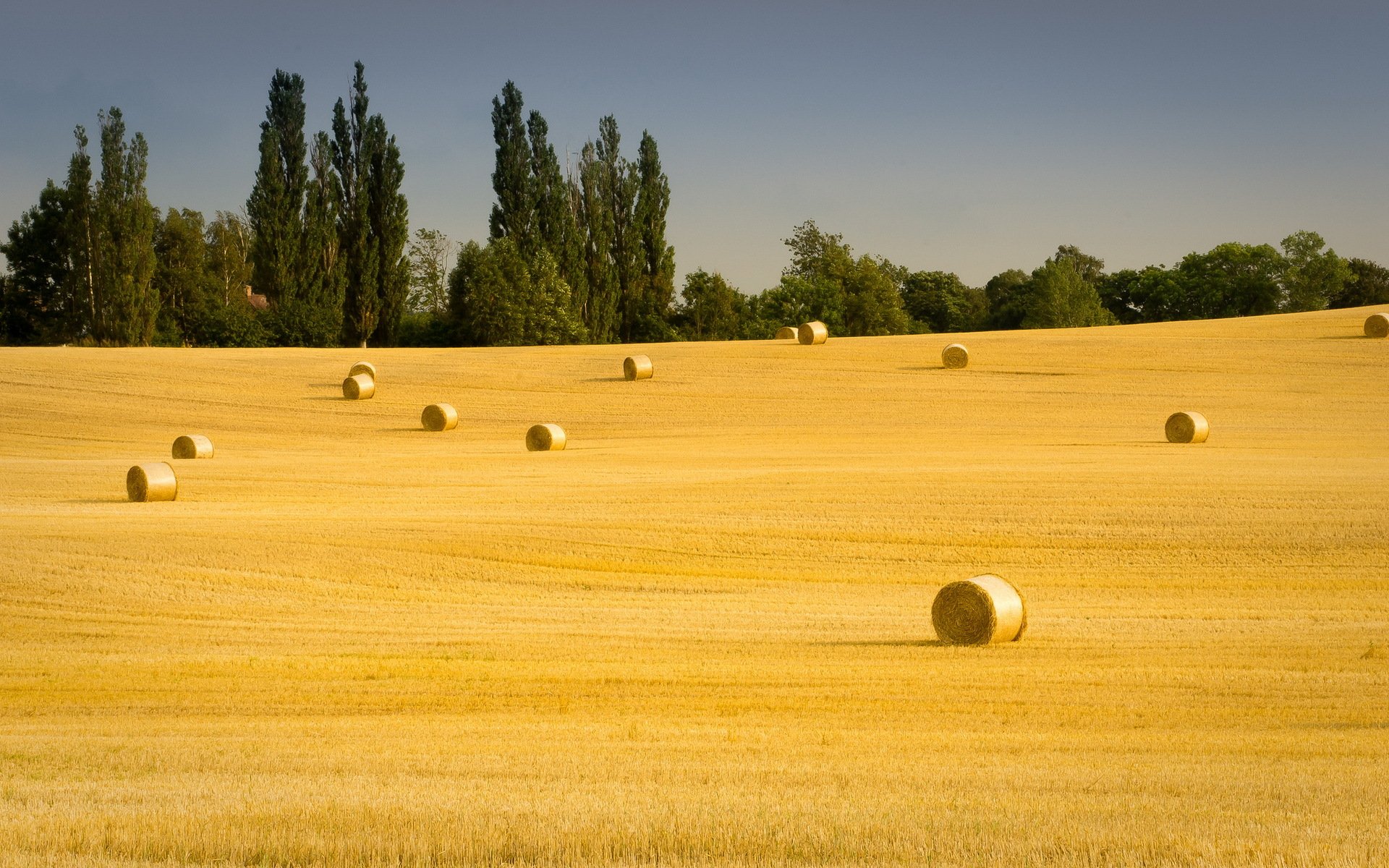 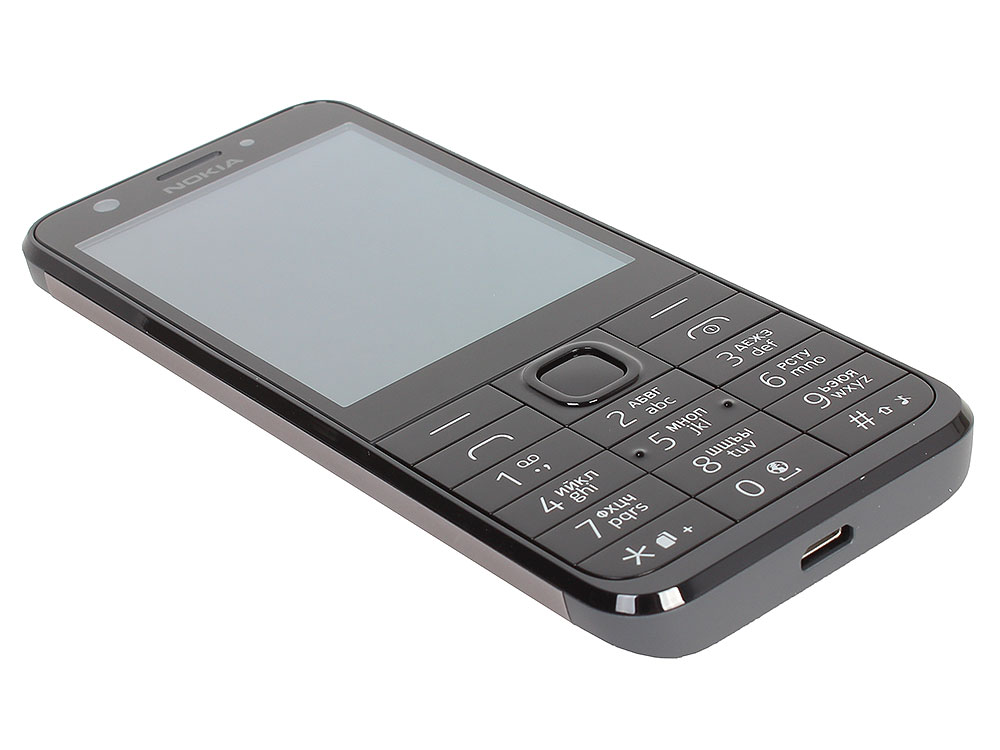 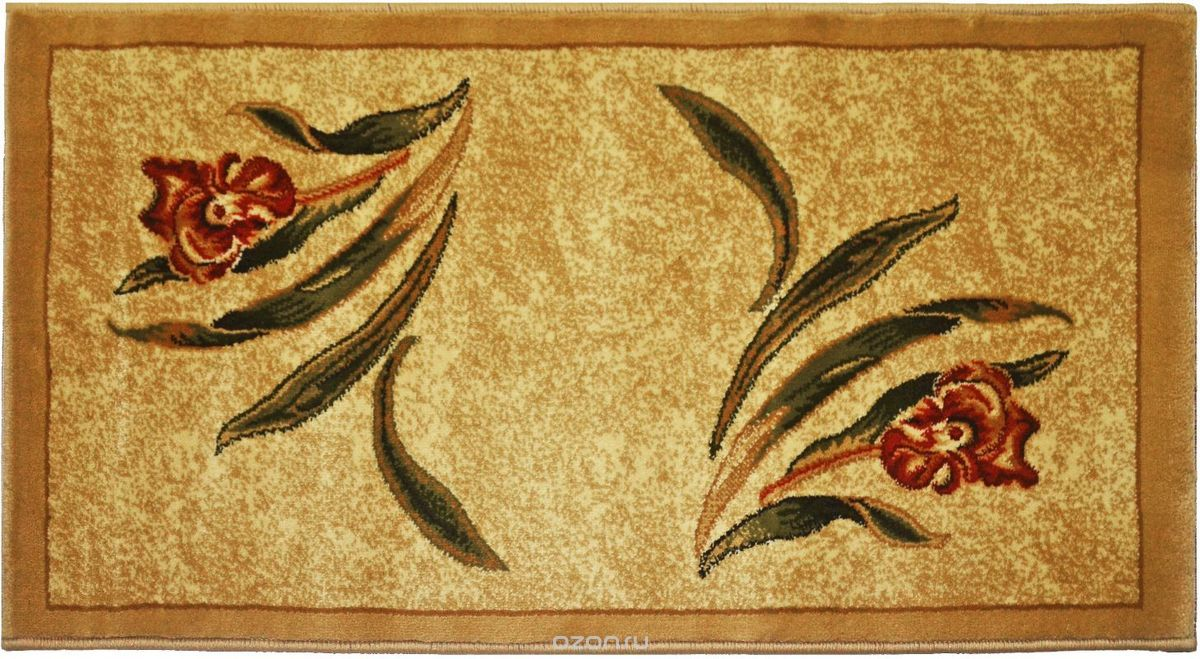 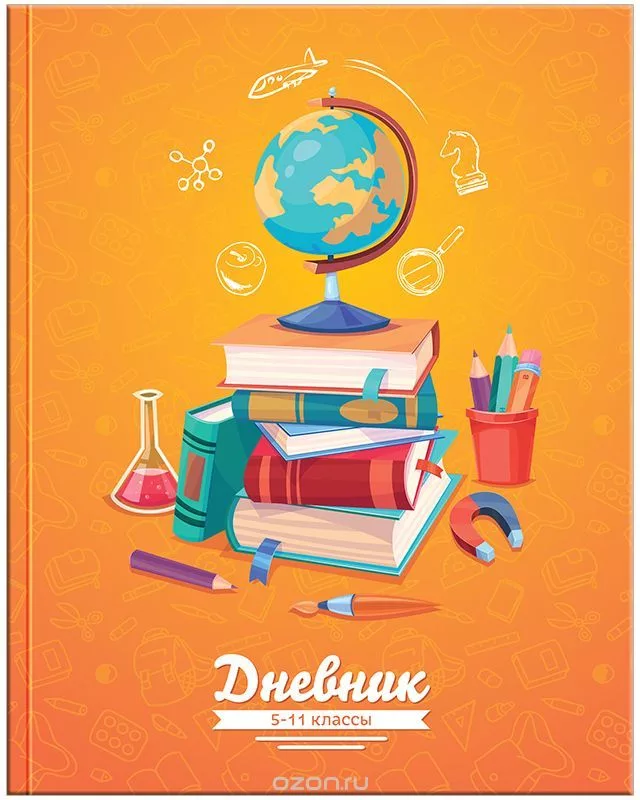 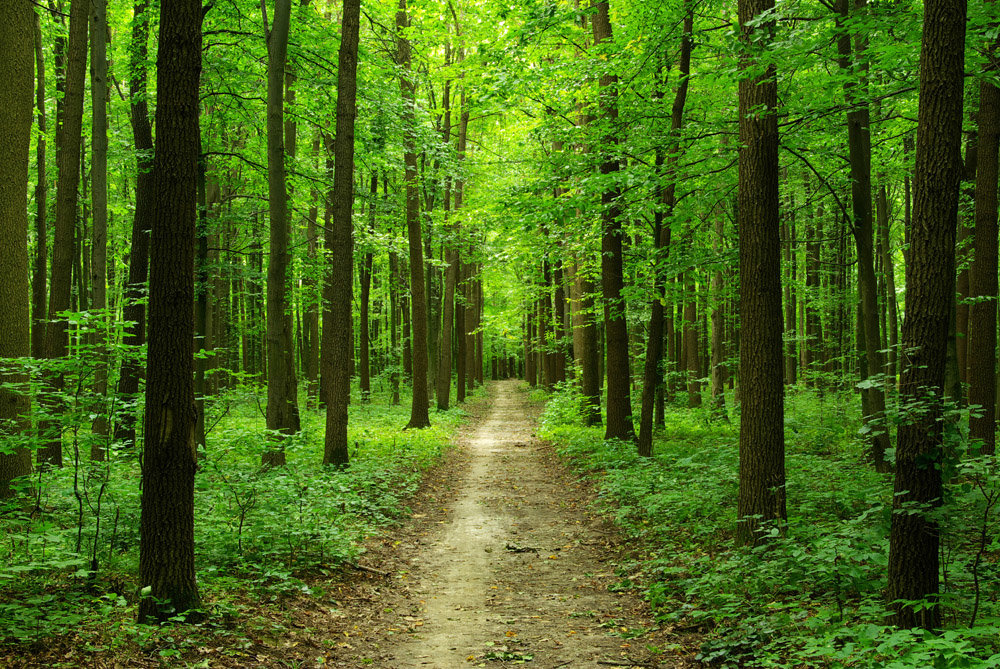 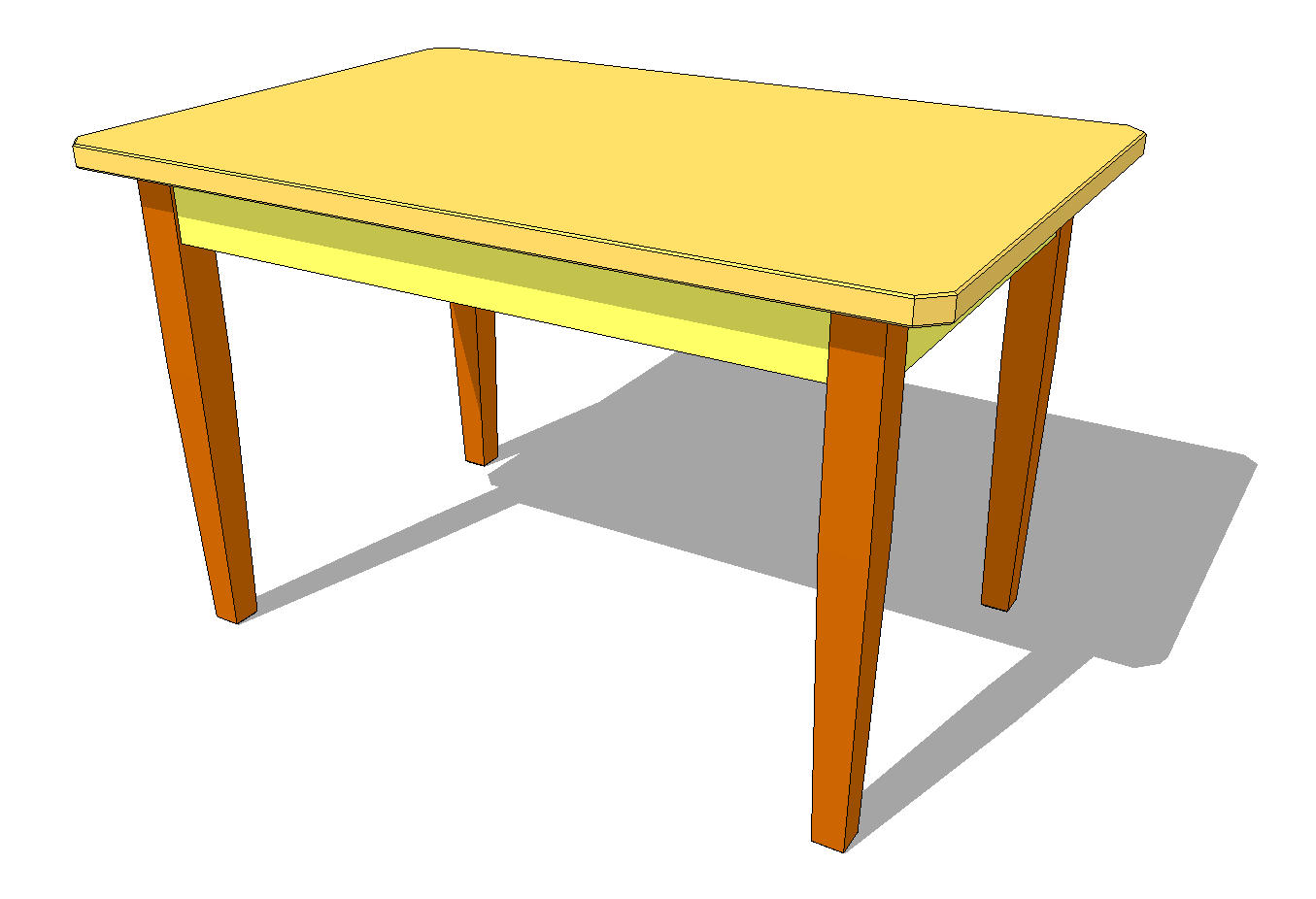